工作总结报告
Never forget what you are, for surely the world will not. Make it your strength. Then it can never be your weakness.
时间：20XX.X.X
汇报人：XXX
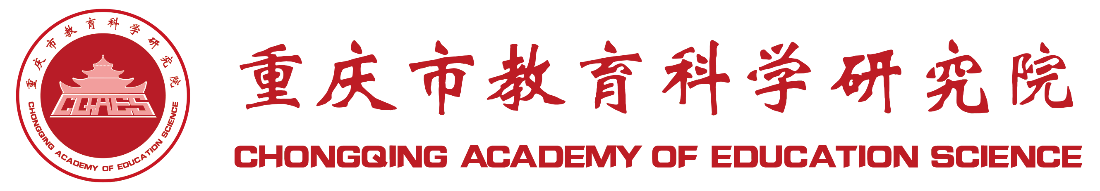 目  录
01
02
03
04
前期工作回顾
取得经验成绩
问题经验分析
后续工作规划
Never forget what you are, for surely the world will not.
Never forget what you are, for surely the world will not.
Never forget what you are, for surely the world will not.
Never forget what you are, for surely the world will not.
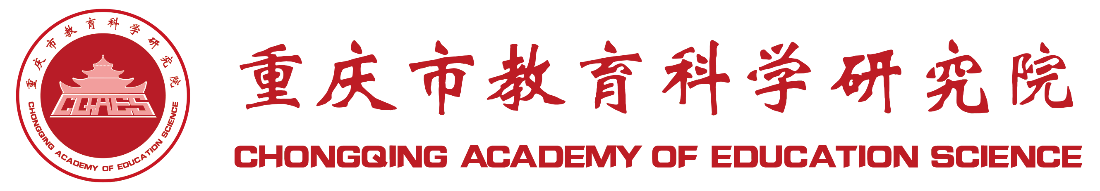 PART ONE
前期工作回顾
Never forget what you are, for surely the world will not. Make it your strength. Then it can never be your weakness.
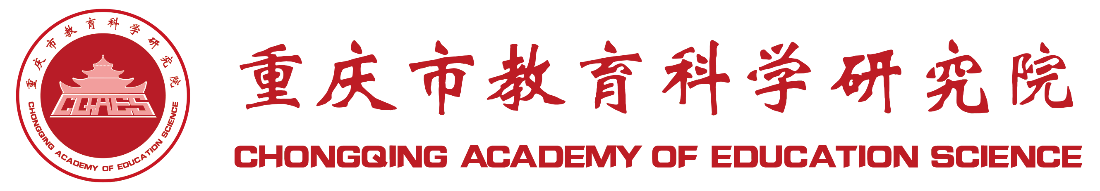 前期工作回顾
点击添加标题
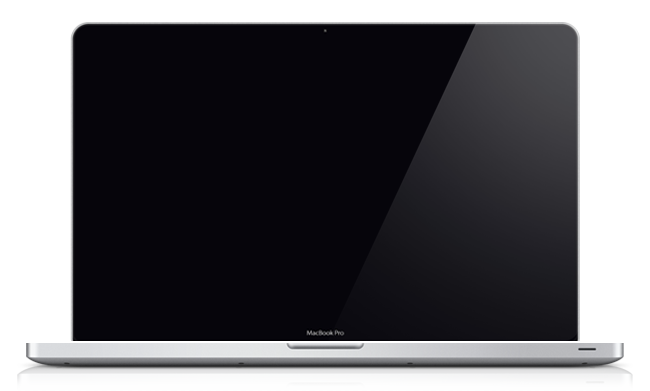 单击此处编辑您要的内容，建议您在展示时采用微软雅黑字体，本模版所有图形线条及其相应素材均可自由编辑、改色、替换。
点击添加标题
单击此处编辑您要的内容，建议您在展示时采用微软雅黑字体，本模版所有图形线条及其相应素材均可自由编辑、改色、替换。
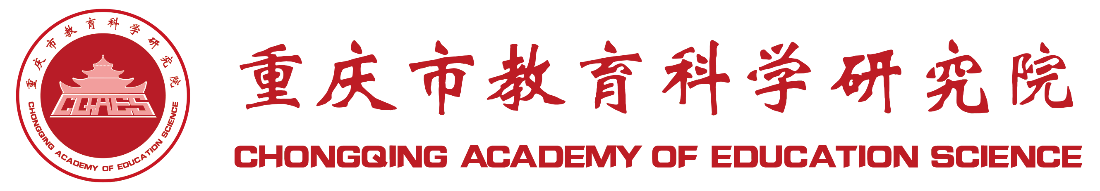 前期工作回顾
Never forget what you are, for surely the world will not. Make it your strength. Then it can never be your weakness. Armor yourself in it, and it will never be used to hurt you.
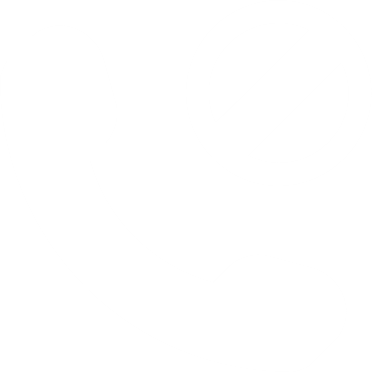 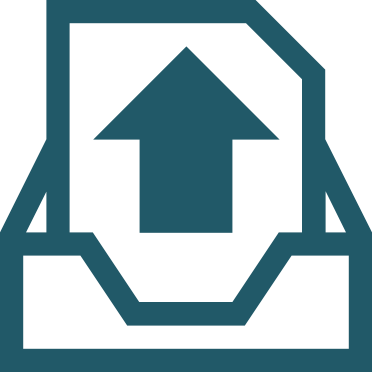 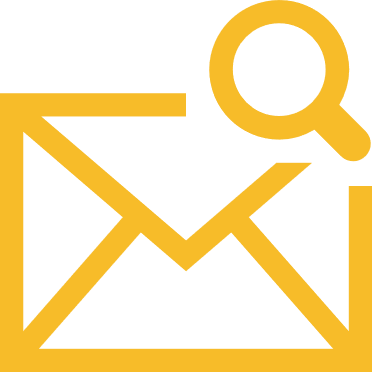 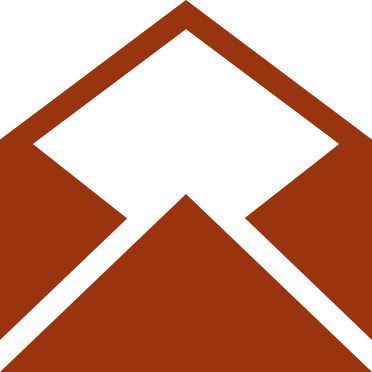 标题
标题
标题
标题
Never forget what you are, for surely the world.
Never forget what you are, for surely the world.
Never forget what you are, for surely the world.
Never forget what you are, for surely the world.
03
01
02
04
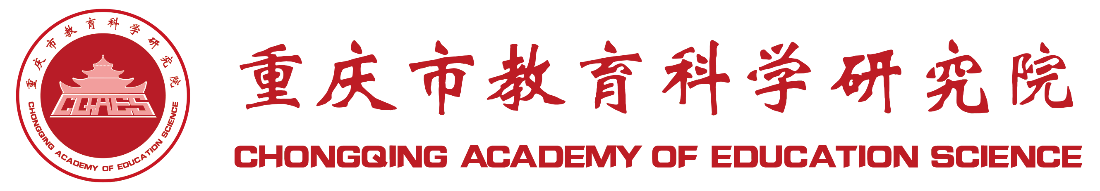 前期工作回顾
2
1
请在此输入标题
请在此输入标题
请在此输入您需要的文字内容感谢您使用我们的PPT模板
请在此输入您需要的文字内容
请在此输入您需要的文字内容感谢您使用我们的PPT模板
请在此输入您需要的文字内容
3
4
请在此输入标题
请在此输入标题
请在此输入您需要的文字内容感谢您使用我们的PPT模板
请在此输入您需要的文字内容
请在此输入您需要的文字内容感谢您使用我们的PPT模板
请在此输入您需要的文字内容
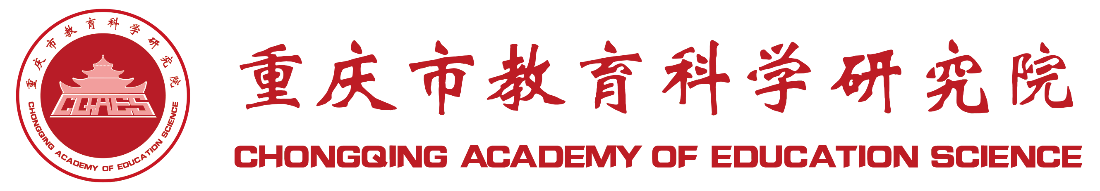 前期工作回顾
05月
01月
您的内容打在这里，或者通过复制您的文本后，在此框中选择粘贴。
您的内容打在这里，或者通过复制您的文本后，在此框中选择粘贴。
06月
03月
您的内容打在这里，或者通过复制您的文本后，在此框中选择粘贴。
您的内容打在这里，或者通过复制您的文本后，在此框中选择粘贴。
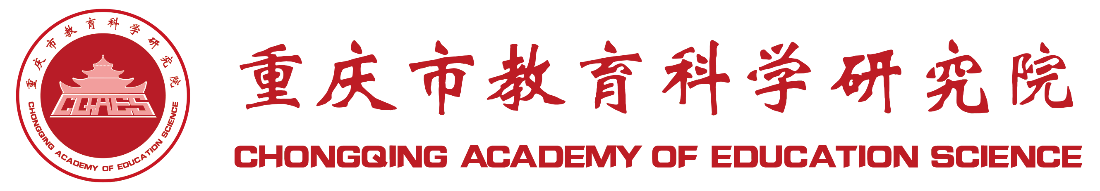 PART TWO
取得经验成绩
Never forget what you are, for surely the world will not. Make it your strength. Then it can never be your weakness.
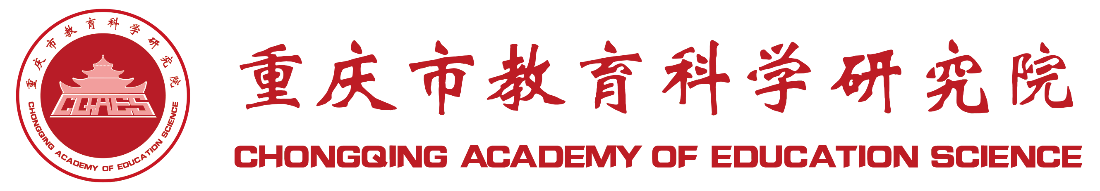 取得经验成绩
标题
标题
标题
标题
感谢您使用我们的PPT模板，请在此输入您需要的文字内容，感谢您使用我们的PPT模板，请在此输入您需要的文字内容。感谢您使用我们的PPT模板，请在此输入您需要的文字内容，感谢您使用我们的PPT模板，请在此输入您需要的文字内容。
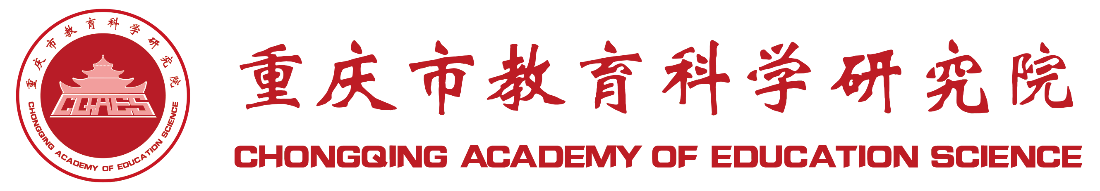 取得经验成绩
2020
Never forget what you are, for surely the world will not. Make it your strength.
01.
Never forget what you are, for surely the world will not. Make it your strength.
Never forget what you are, for surely the world will not. Make it your strength.
02.
Never forget what you are, for surely the world will not. Make it your strength.
03.
four
two
three
one
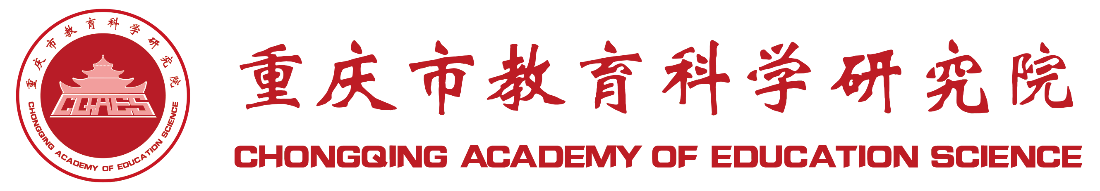 取得经验成绩
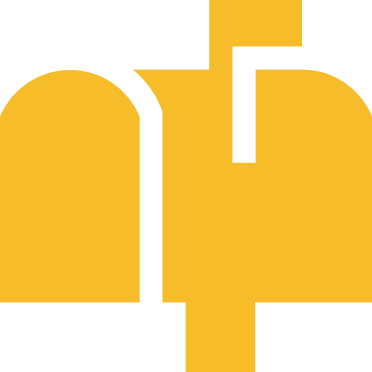 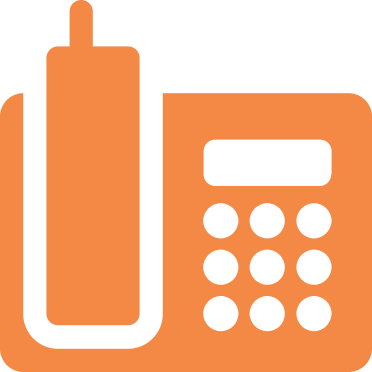 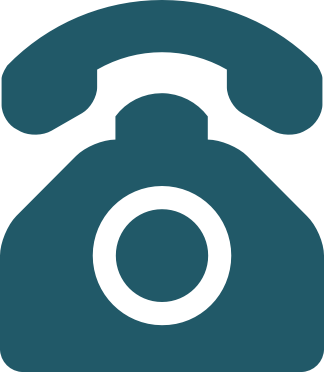 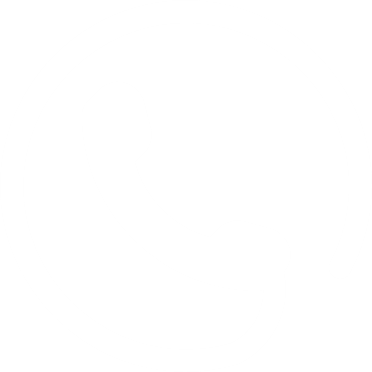 标题
标题
标题
标题
Never forget what you are, for surely the world will not. Make it your strength.
Never forget what you are, for surely the world will not. Make it your strength.
Never forget what you are, for surely the world will not. Make it your strength.
Never forget what you are, for surely the world will not. Make it your strength.
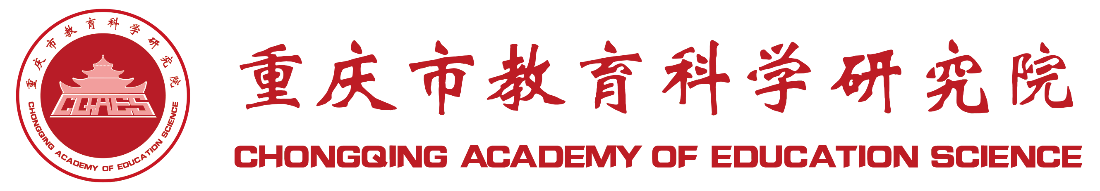 取得经验成绩
800
添加标题
700
点击此处添加文字说明内容，可以通过复制您的文本内容，在此文本框粘贴并选择只保留文字。

点击此处添加文字说明内容，可以通过复制您的文本内容。
600
500
400
300
200
请将您的内容打在这里，或者通过复制您的文本后，在此框中选择粘贴，并选择只保留文字
100
0
第1季度
第2季度
第3季度
第4季度
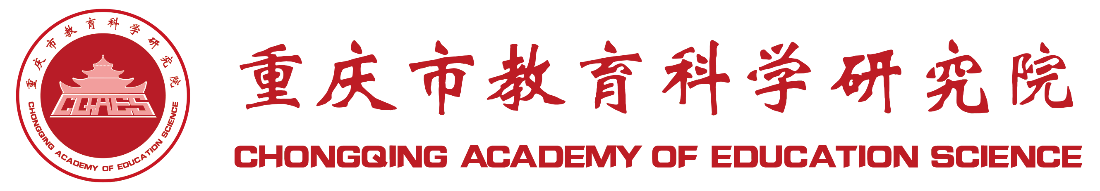 PART THREE
问题经验分析
Never forget what you are, for surely the world will not. Make it your strength. Then it can never be your weakness.
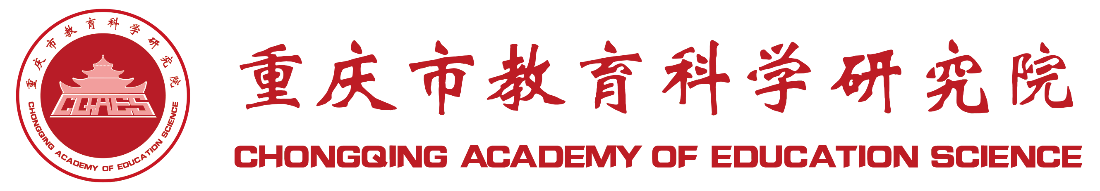 问题经验分析
输入此处标题
输入此处标题
输入此处标题
FIRST QUARTER
THIRD QUARTER
SECOND QUARTER
Never forget what you are, for surely the world will not. Make it your strength. Then it can never be your weakness..
Never forget what you are, for surely the world will not. Make it your strength. Then it can never be your weakness..
Never forget what you are, for surely the world will not. Make it your strength. Then it can never be your weakness..
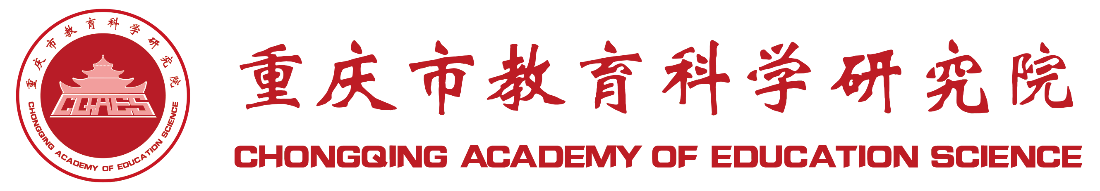 问题经验分析
输入标题文本
点击输入您的文字内容或复制粘贴具体文本、用简明扼要的文字说明此项内容。
输入标题文本
输入标题文本
点击输入您的文字内容或复制粘贴具体文本、用简明扼要的文字说明此项内容。
请在此输入您需要的文字内容
输入标题文本
点击输入您的文字内容或复制粘贴具体文本、用简明扼要的文字说明此项内容。
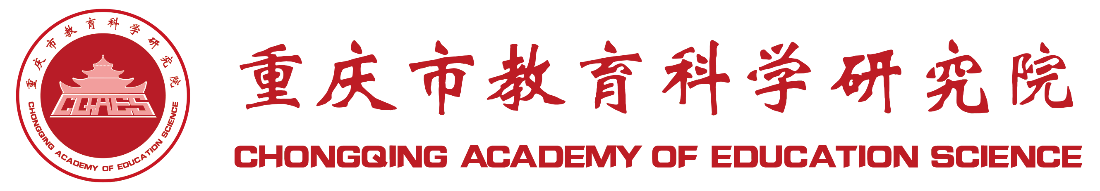 问题经验分析
FIRST QUARTER
Never forget what you are, for surely the world will not.
one
SECOND QUARTER
The things we love destroy us every time.
two
THIRD QUARTER
Some people feel the rain. Others just get wet.
three
FOURTH QUARTER
Never forget what you are, for surely the world will not.
four
FIFTH QUARTER
The things we love destroy us every time.
five
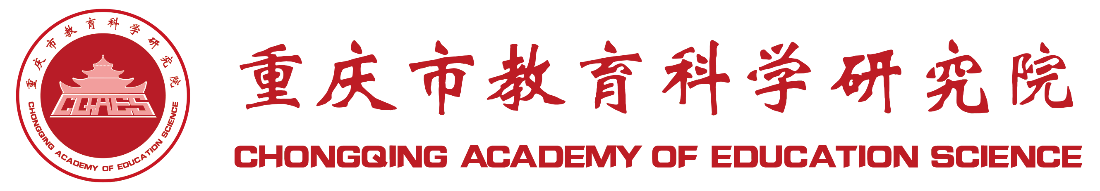 问题经验分析
输入此处标题
Never forget what you are, for surely the world will not. Make it your strength. Then it can never be your weakness..
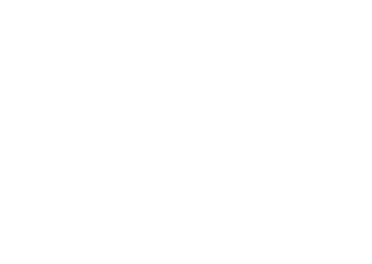 Never forget what you are, for surely the world will not.
Make it your strength. Then it can never be your weakness. I'm selfish, impatient and a little insecure.
I make mistakes, I am out of control and at times hard to handle. But if you can't handle me at my worst.
Never forget what you are, for surely the world will not.
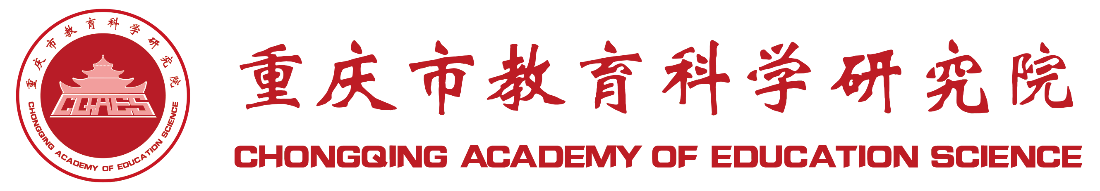 PART FOUR
后续工作规划
Never forget what you are, for surely the world will not. Make it your strength. Then it can never be your weakness.
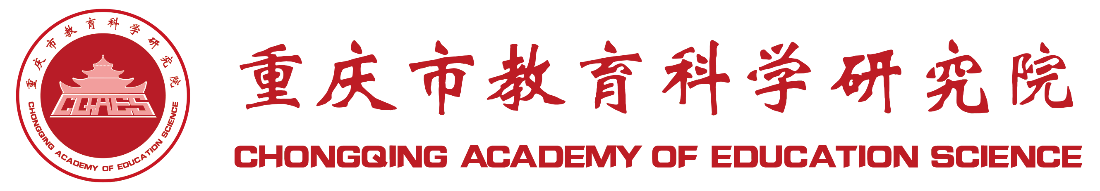 后续工作规划
2021
标题添加
标题添加
标题添加
标题添加
2022
A wonderful serenity has taken possession
A wonderful serenity has taken possession
A wonderful serenity has taken possession
A wonderful serenity has taken possession
2023
2024
A wonderful serenity has taken possession
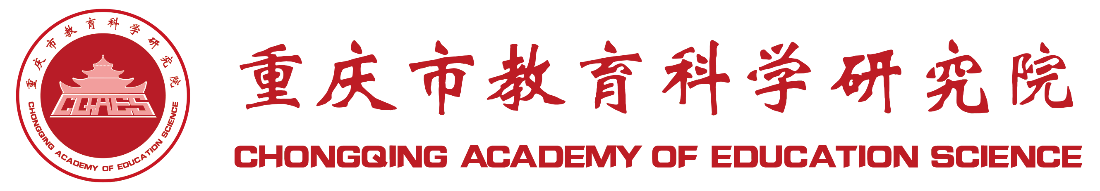 后续工作规划
02
01
03
输入此处标题
Never forget what you are, for surely the world will not. Make it your strength. Then it can never be your weakness.
Never forget what you are, for surely the world will not. Make it your strength.
Never forget what you are, for surely the world will not. Make it your strength.
Never forget what you are, for surely the world will not. Make it your strength.
Third quarter
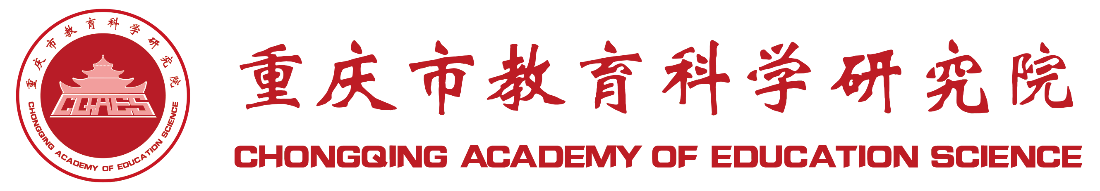 后续工作规划
请在此输入标题
请在此输入您需要的文字内容感谢您使用我们的PPT模板
请在此输入您需要的文字内容
单击此处
添加名称
请在此输入标题
请在此输入您需要的文字内容感谢您使用我们的PPT模板
请在此输入您需要的文字内容
请在此输入标题
请在此输入您需要的文字内容感谢您使用我们的PPT模板
请在此输入您需要的文字内容
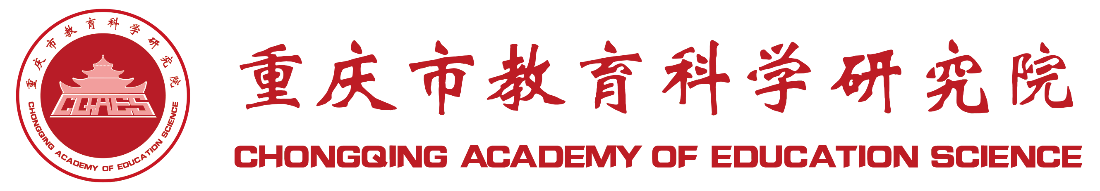 后续工作规划
输入此处标题
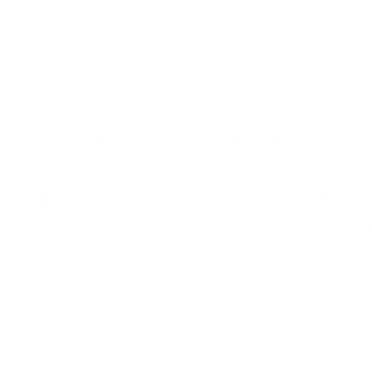 Never forget what you are, for surely the world will not. Make it your strength. Then it can never be your weakness..
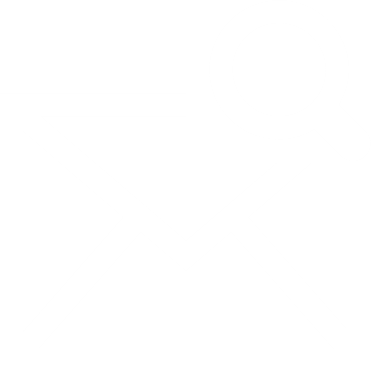 Never forget what you are, for surely the world will not. Make it your strength. Then it can never be your weakness..
YOURLOGO
商务总结报告
Never forget what you are, for surely the world will not. Make it your strength. Then it can never be your weakness.
时间：20XX.X.X
汇报人：XXX